Chapter 7Population Dynamics
Biology 2201
7.1 - Populations, Communities, Ecosystems
Ecology
The study of patterns of distribution and abundance of plants, animals and other types of organisms on earth.
The study of interactions between individuals and their environment
The Environment
Includes all the organisms as well as air, soil and water that surrounds the organism
Biotic Components
Living things that an organism interacts with – predator / prey, competition, symbiosis, parasitism
Abiotic Components
Non-living physical and chemical factors that influence an organism’s survival
Organizing Interactions
Organizing Interactions
Populations
A group of individuals of the same species, living in the same geographical area. The size of the area depends on how fast or how far the organism can travel
Differences in abiotic conditions account for different populations of the same species showing different behaviors – These variations have evolved over time
Communities
All of the organisms in all of the interacting populations in a given area
Influential interactions include:
Competition, predator-prey relationships, and environmental factors (ie. Amount of sunlight)
Dynamic – number and type of organisms in a community change over time
This is called Ecological Succession
Ecological Succession
Colonizers
The first organisms to arrive after a disturbance (ie. Forest fire) whose growth and reproduction changes the area
Over time new organisms may arrive, allowing for new populations to survive, making the environment more or less suitable for the colonizers
Cycle of Succession
Climax Community
Community in which populations remain stable and exist in balance with each other, indicating that succession has come to an end.
Varies widely from one area to another, depending on the abiotic feature of the area.
Because the size, frequency and severity of disturbances vary, many communities actually consist of a mosaic of patches at different stages of succession
Think about the different stages observed along the Bay d’Espoire Highway – some is natural while some experienced a forest fire
Secondary Succession
The redevelopment of a previously existing community after a disturbance
Since disturbances are common, secondary succession is always found going on somewhere
Primary Succession I
Occurs on newly formed volcanic islands and areas left bare from receding glaciers
Soil has not yet formed and the only organisms present may be prokaryotes
First eukaryotes to arrive are usually lichens, which are carried by wind and can grow on bare rock
Their growth leads to breakdown of the rock and the eventual formation of soil
Primary Succession II
Much slower process, formation of enough soil to support grasses can take 1000’s of years
Once grasses are supported, eventually larger plants, and eventually animals are able to colonize the area.
Pioneer species like lichen are replaced by others, which are then replaced in turn as the community continues to change over time.
This succession continues until a climax community is reached, or a disturbance occurs
Succession video
You can download this by going to notes.scottoosterom.ca and looking under the science 1206 notes section
Ecosystems
A community of organisms, together with the abiotic factors that surround and affect it
Includes all living and non-living parts of the environment in an area, as well as the interactions among them
All ecosystems, large and small, make up the biosphere
All portions of earth that are inhabitable by some form of life
Biomes
Groups of ecosystems found in specific regions of earth that are characterized by common physical conditions and communities of organisms
Boreal Forest (taiga)
Tundra
Temperate deciduous
Desert
Biomes of the World
See page 211 in your book for a more detailed picture
The Major Terrestrial Biomes
In general the world can be divided into biomes based on latitude.
Habitat
Habitat
A place or area with a particular set of characteristics, both abiotic and biotic
Habitats can vary widely between different parts of each biome, depending on the specific conditions of the local communities
Ex. The boreal forest between NL and BC has very different habitats for the organisms that live there
Each organism in each habitat has specific physical, physiological and behavioral adaptations that allow it to survive and reproduce
Range
Range of a population / species
The geographical area where that population or species can be found
Generally determined by habitat requirements
May be large or small
Birds migrate – 2 different ranges each year
Caribou – exist here and in Europe – large range
Eastern rattlesnake – small range
Ecological Niche
An organism’s place within the food web; its habitat, feeding area, time of day it is most active, the resources it consumes and how it interacts with other members of the community
Specialists – Have narrow niches – they require specialized preferences / tolerances
Generalists – Flexible niches – found in a variety of habitats and ecosystems
Structure of Ecosystems
Trophic structure
The feeding relationships among members of a community
Each member is assigned to a specific trophic level depending on the primary food source
The four main levels are:
Primary Producer (autotroph)
Primary Consumer (heterotroph)
Secondary Consumer (heterotroph)
Tertiary Consumer (Heterotrph)
Primary Producers
These consist of autotrophs.  These organisms have the ability to manufacture their own food from simple inorganic substances.
Most primary producers are photosynthetic organisms that use light energy to synthesize (make) sugars and other organic compounds.
Consumers
Primary consumers:

		Herbivores which eat producers.

Secondary consumers:

		Carnivores that eat herbivores.

Tertiary consumers:

		Carnivores that eat other carnivores.
Decomposers
Decomposers constitute another major group of consumers, They derive their energy from “detritus”, which is organic waste such as feces or fallen leaves and the remains of dead organisms from all trophic levels
Decomposers are of critical importance in all ecosystems.  They ensure the return of basic minerals to the soil so the future generations of primary producers may have access to them for the purpose of photosynthesis
Food Chains
Movement of energy and nutrients from one feeding group of organisms to another in a series that begins with plants and stops with carnivores and decomposers
Sometimes there is an additional consumer in a food chain
Food Webs
Interlocking pattern formed by a series of interconnecting food chains
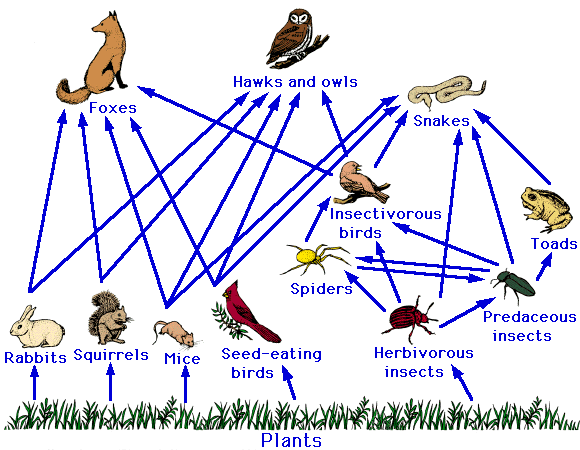 Energy Flow in Ecosystems
All organisms require energy for growth, body maintenance (like repair damaged tissues) and reproduction
Many species require energy for locomotion
Energy to support these activities is released from the high energy molecule ATP
Most primary producers get their energy directly from the sun to drive the production of ATP in their bodies
Even though only 1% – 2% of sun energy is captured by plants, they are able to produce 150 – 200 billion tonnes of organic material each year to support most of the life on earth
Primary productivity I
The amount of light that autotrophs in an ecosystem convert to chemical energy (stored in organic compounds like glucose) during a specific period of time
Typically measured in 
J/m2/yr – joules per metre squared per year
Cal/m2/yr – calories per metre squared per year
Can also be expressed in biomass (dry mass) of vegetation added to an ecosystem per year
g/m2/yr – grams / metre squared / year
Primary Productivity II
Primary productivity is the rate at which organisms produce new biomass
Note that this is not the same as the total mass of all photosynthetic organisms in an area over time
Amount can vary between ecosystems because it depends on:
Number of autotrophs
Amount of heat and light
Amount of rainfall
Presence of required nutrients and mineral to grow 
Phosphorus, nitrogen and potassium
Putting In Perspective
Energy Transfer at Higher Trophic Levels
Not all solar energy is passed on up the food chain from the primary producers
Most is used in their own cellular reactions, and another portion is simply not eaten by consumers (ex. Leaving the roots or seeds uneaten)
Only some of that total biomass eaten by consumers is converted into tissues in the animal that at it  (See fig. 7.10 on page 215)
Some is lost in wastes, cellular respiration and growth of the organism
The 10% Rule
If 10% of the energy can be transferred from one trophic level to the one above it, each trophic level must have 10 times the energy as the one above it (Fig. 7.11 pg. 216)
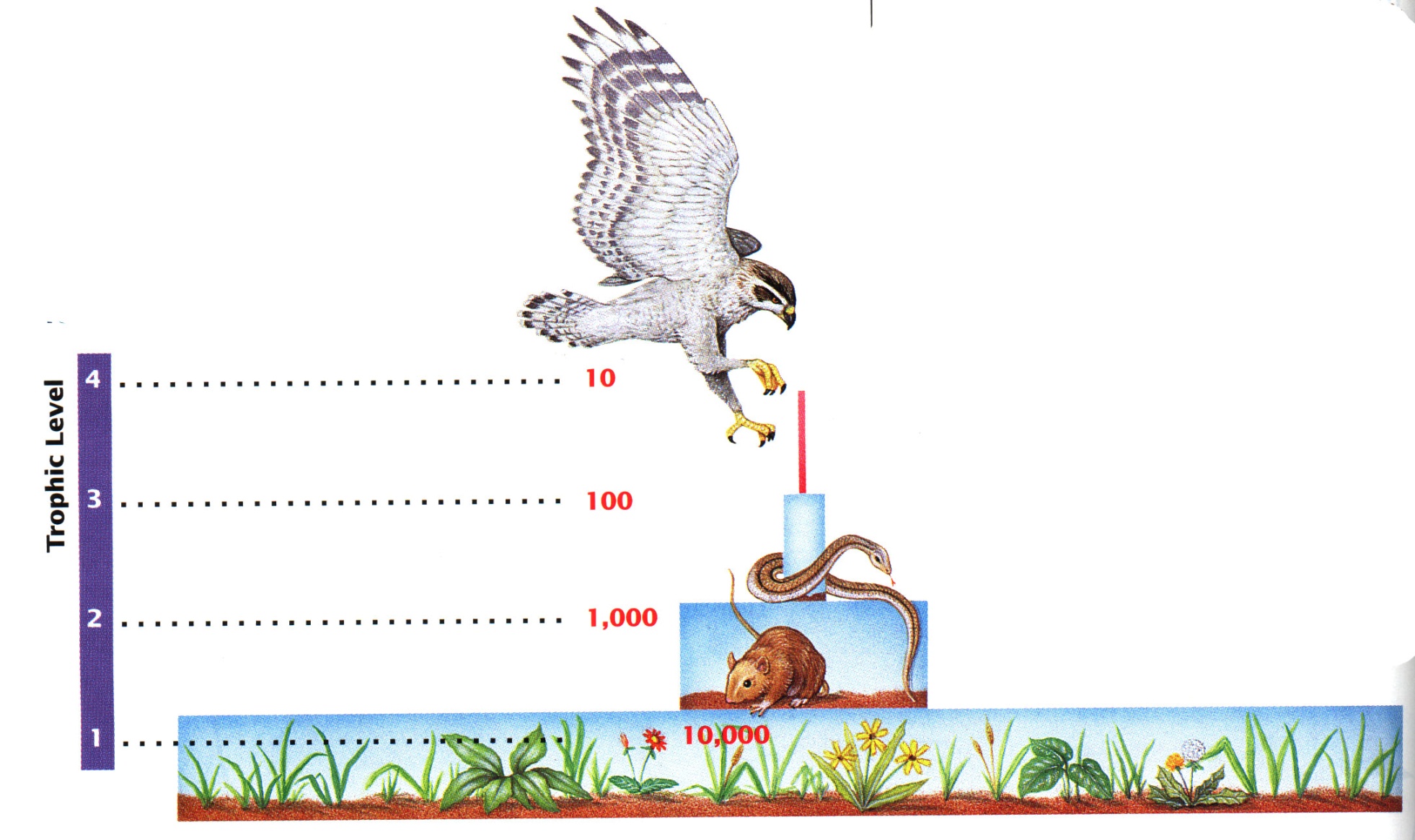 Pyramid of Energy
Shows the total energy at each trophic level in the ecosystem
Pyramid of Biomass
Each tier represents the standing biomass (total dry weight of all organisms) in a trophic level.  Biomass pyramids generally narrow sharply from primary producers at the base to top-level carnivores at the apex because energy transfers between trophic levels are so inefficient (See Fig. 7.12 pg 216)
Pyramid of Numbers
The size of each tier is proportional to the number of individual organisms present in each trophic level.  Like biomass pyramids, numbers pyramids usually narrow sharply from primary producers at the base to top level carnivores at the apex.
Populations of top level predators are typically very small, and the animals may be widely spaced within their habitats.  As a result, predators are highly susceptible to extinction
See Fig. 7.13  pg 217
Chapter Review Questions
Complete the following questions
Page 217
1, 2, 3, 4, 5, 6, 7, 9